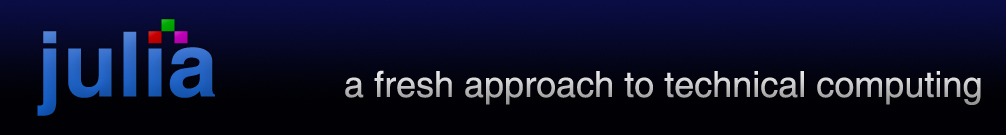 Alan Edelman, Jeff Bezanson
Viral Shah, Stefan Karpinski
and the vibrant open-source  community
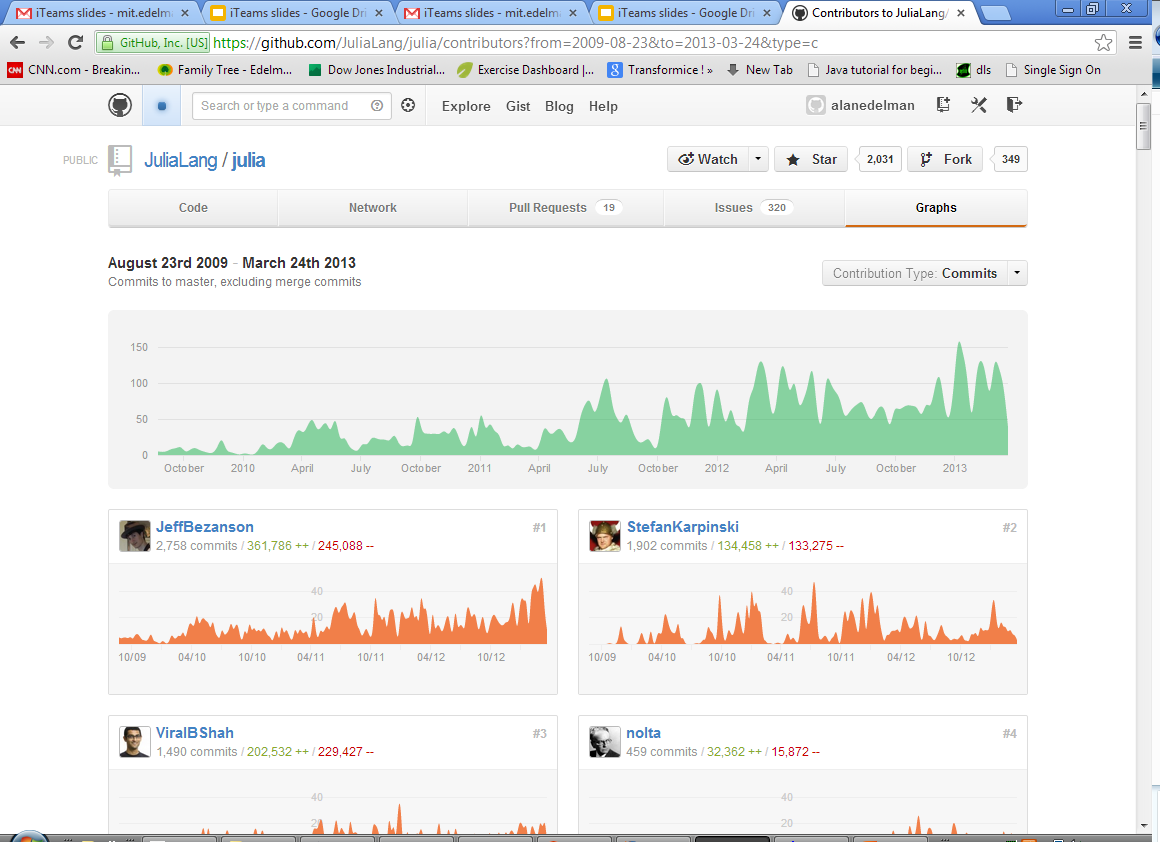 150
100
 50
  0
Daily Contributions
2013
2012
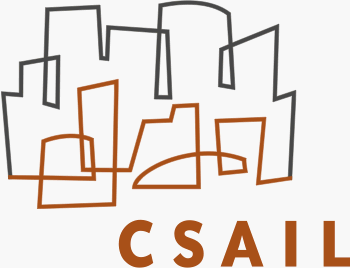 Computer Science & AI Laboratories
Collaborative Coding Vision (mockup)Realized in 18.337/6.338
Julia
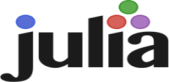 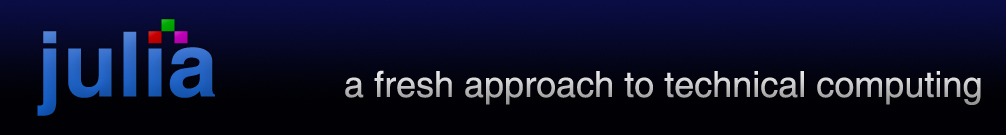 Bob: (9:15am) The folks at BigCorp are excited about working together to explore their data   Alice: (9:42am) I’m running the regression.  What do you think? Mike: (9:45am) The daily cycle is getting clearer. Wow! a good fit!
Bob> include(“MyBigDataSet”) 
Lucy> h=hist(bigdata[:])
Mike> svdvals(bigdata)
Alice> qrfactor(bigdata)
Mike> daily_cycle()
Daily Cycle
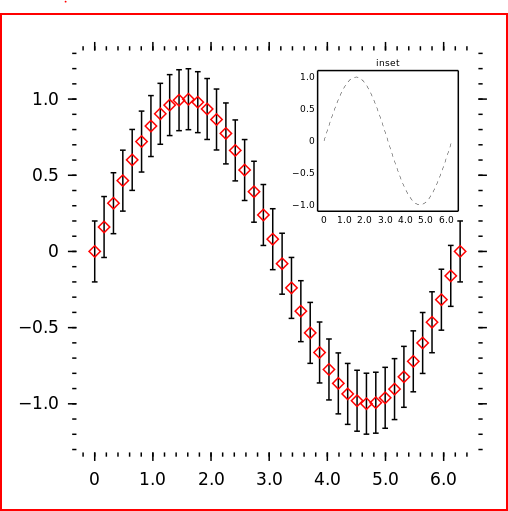 Data Histogram
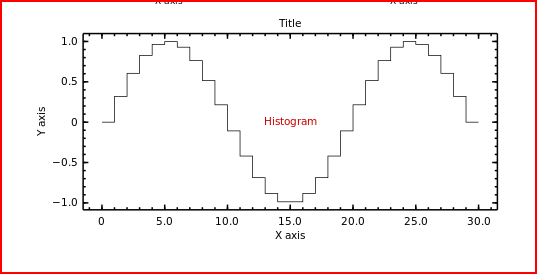 “It’s like having google docs for big data exploring!”
Google Julia
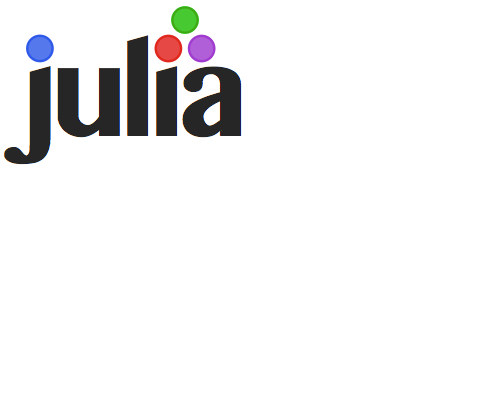 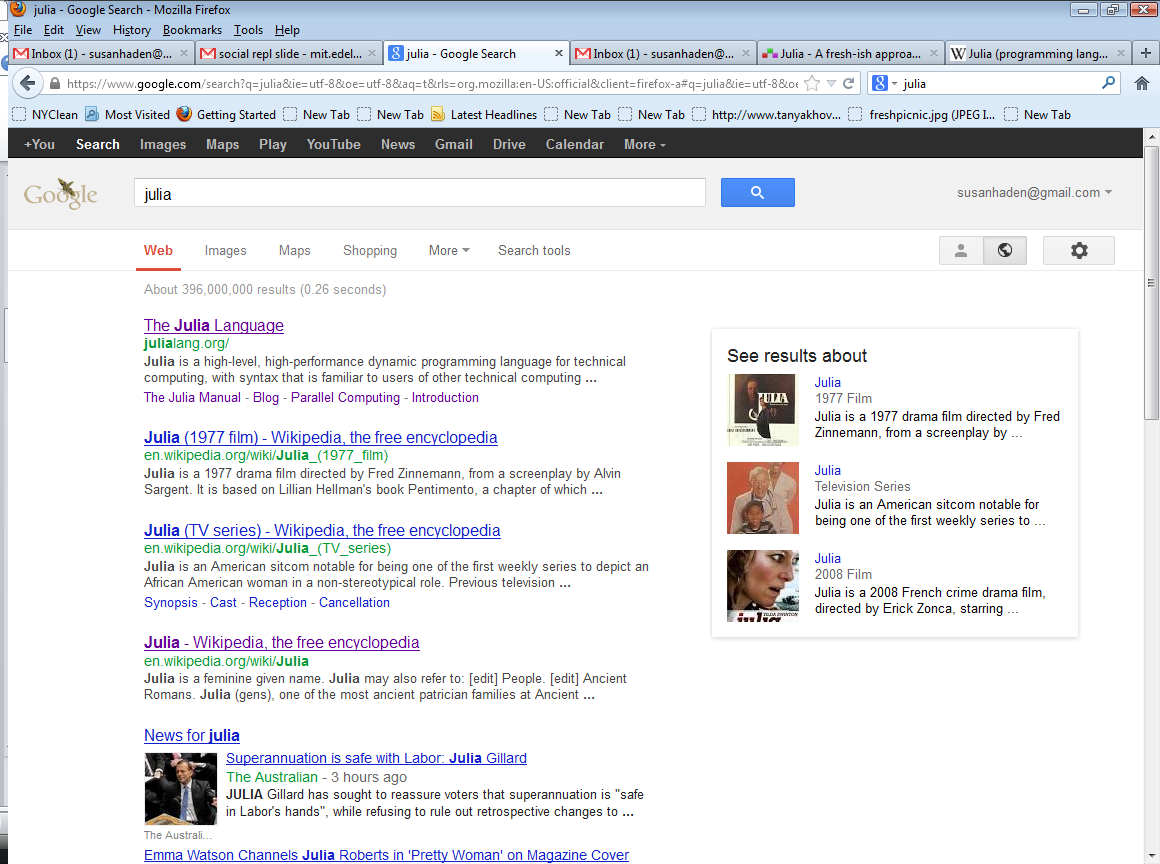 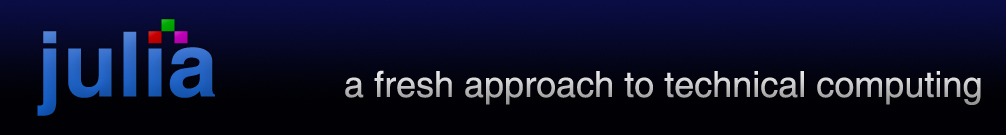 Julia Facts
Released: February 2012
Technical Problem: Computing Environment
New
Fast
Human
Open Source
Flexible
Scalable for “big data” and “many processors”
You don’t need our permission to try it, or to contribute
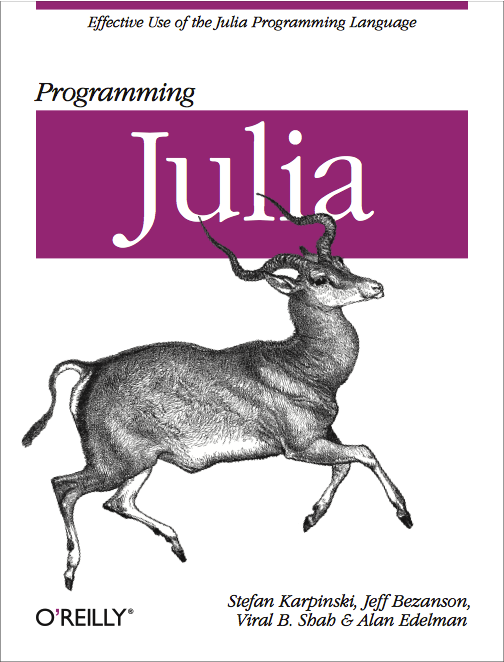 Forthcoming
      Book
Julia in the traditional classroom
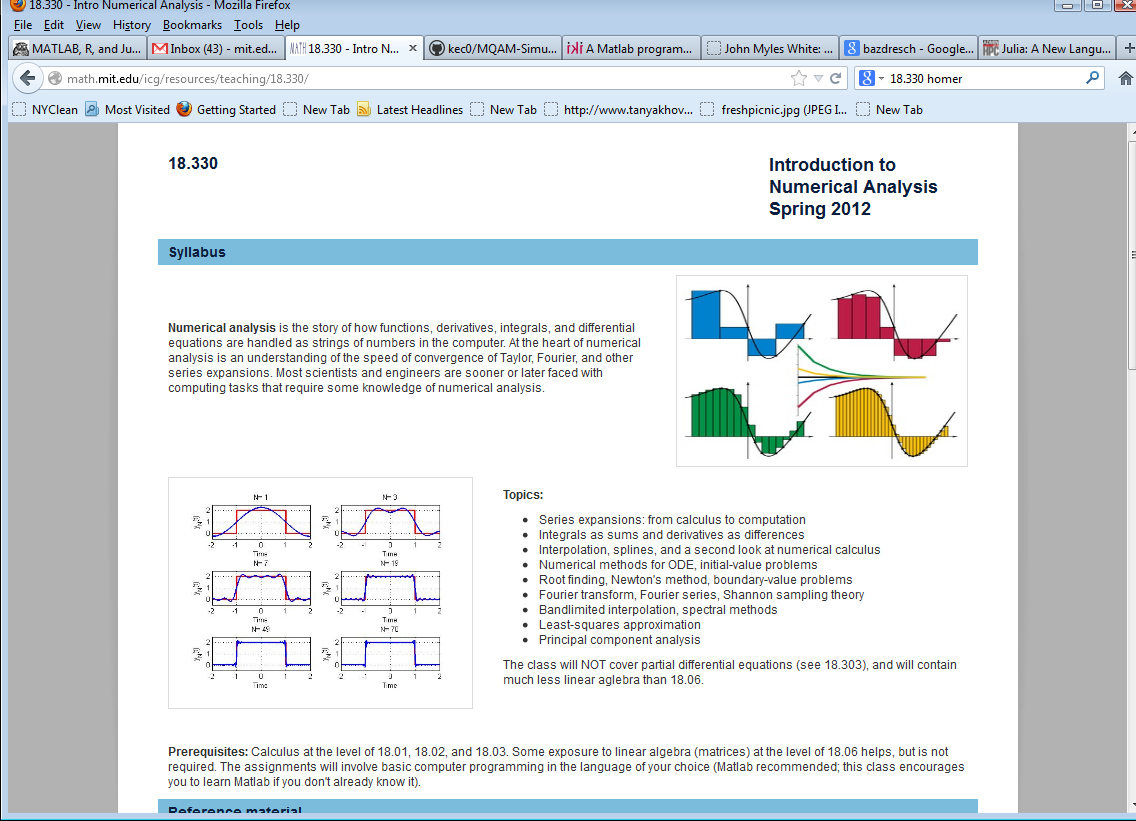 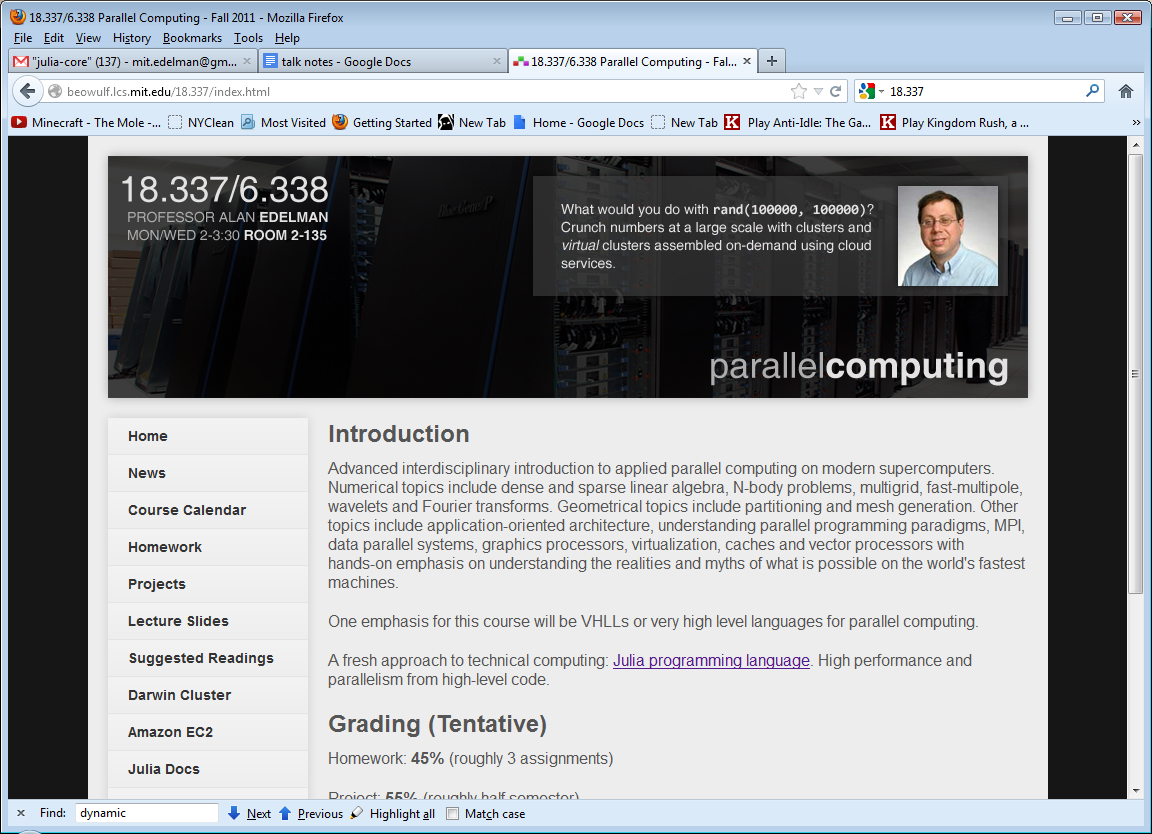 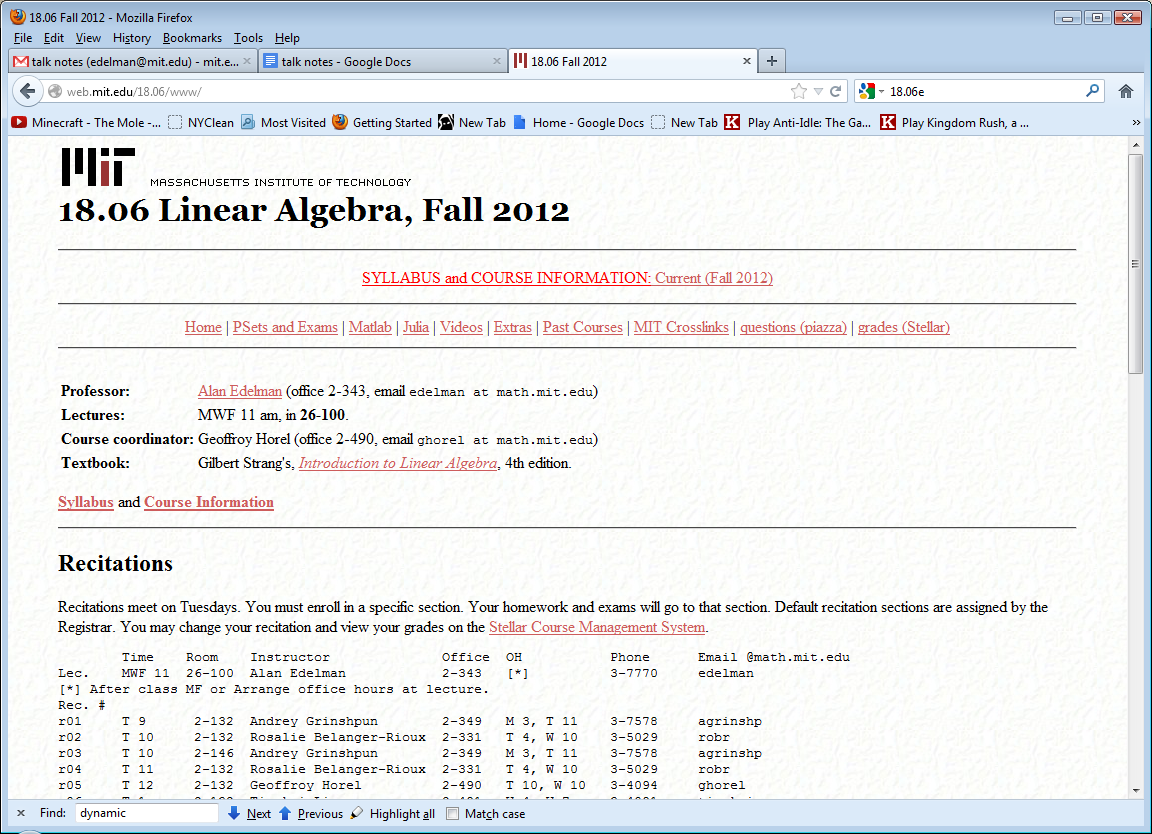 Julia in the MOOCs classroom
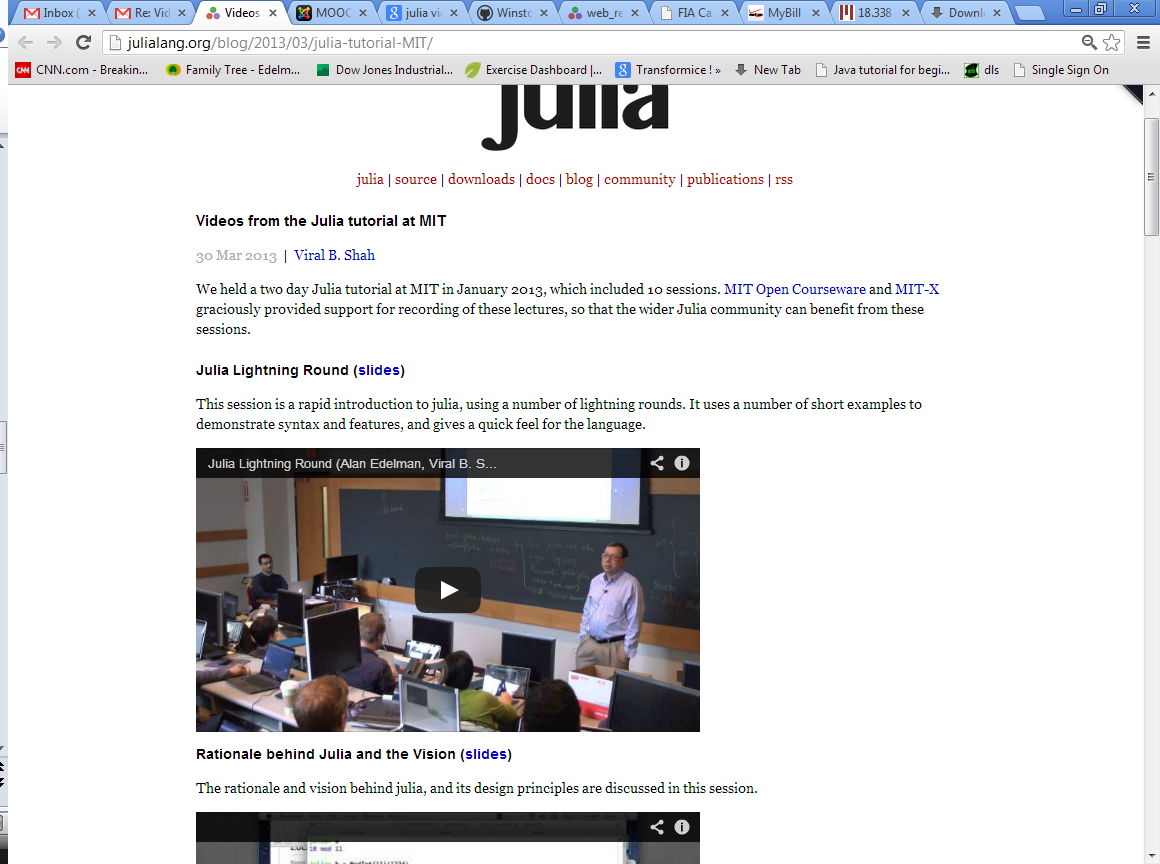 Google: julia videos mit
Julia is MOOCs
ready for so many 
kinds of classes!
Julia in the News
TechCrunch
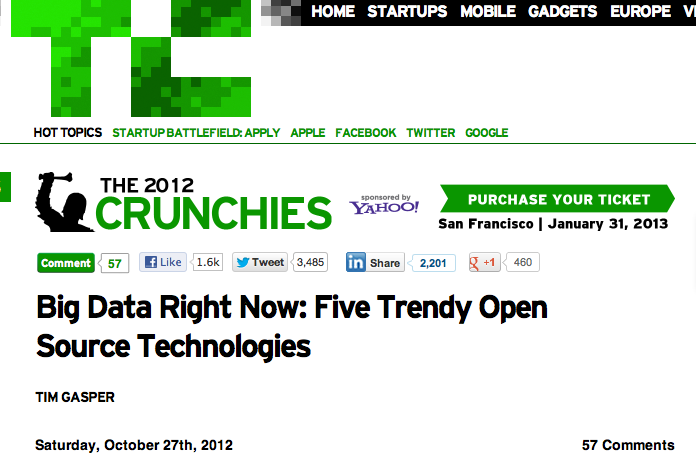 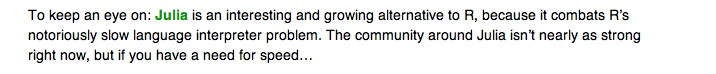 Top 100 R-posts of 2012 (Page Views)
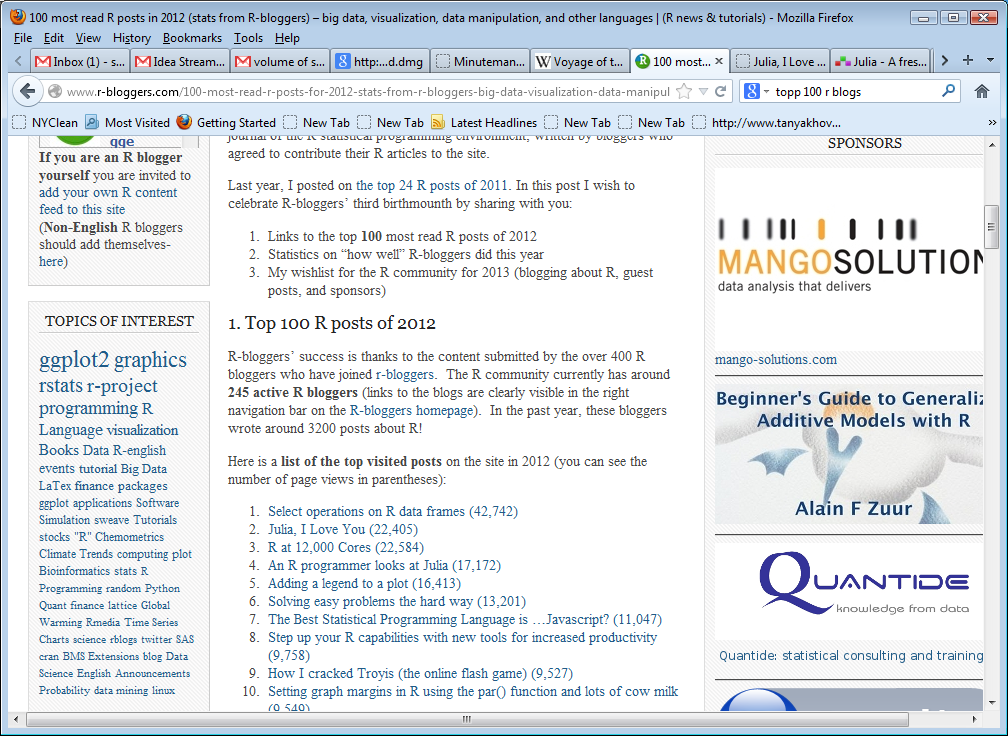 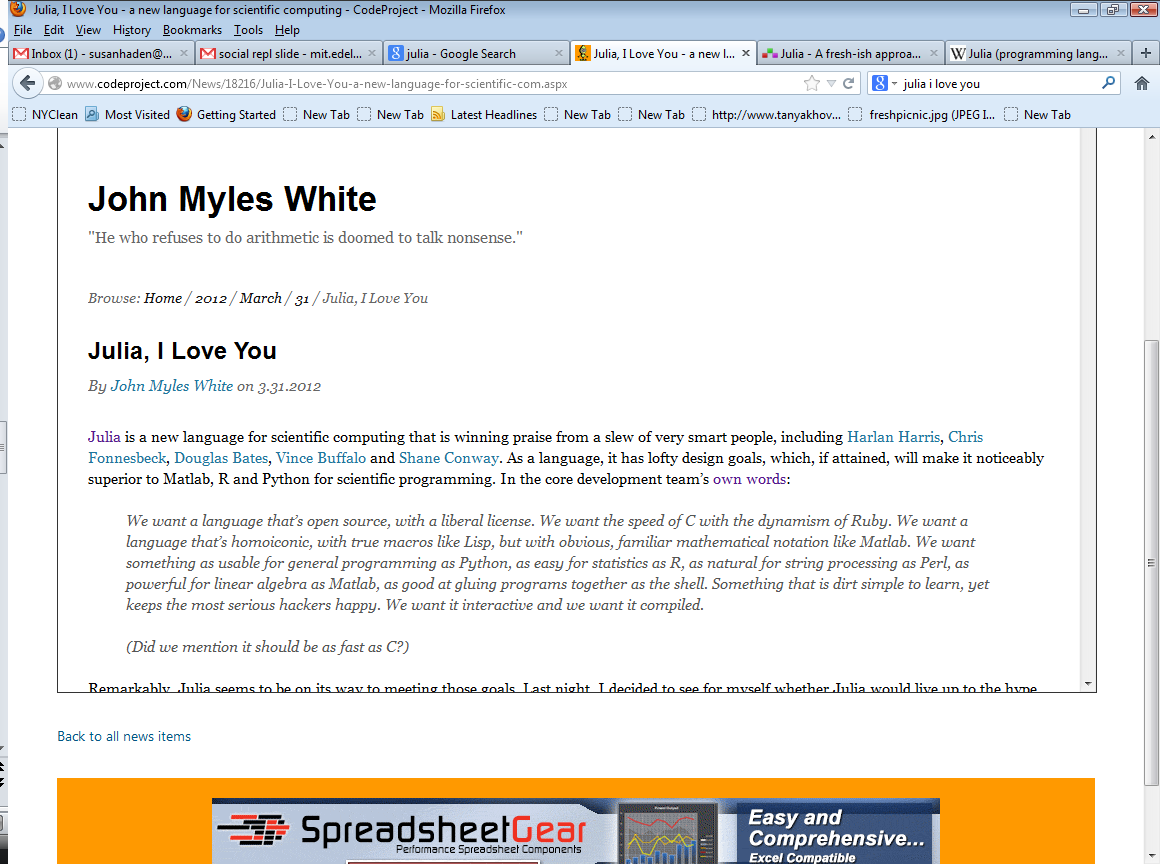 “Julia is a new language for scientific computing that is winning praise
 from a slew of very smart people,  … As a language, it has lofty design
 goals, which, if attained, will make it noticeably superior to Matlab, R
 and Python for scientific programming.”
Written by the author of “Machine Learning for Hackers”
BenchmarkPerformance
fib
parse_int
quicksort
mandel
pi_sum
rand_mat_stat
rand_mat_mul
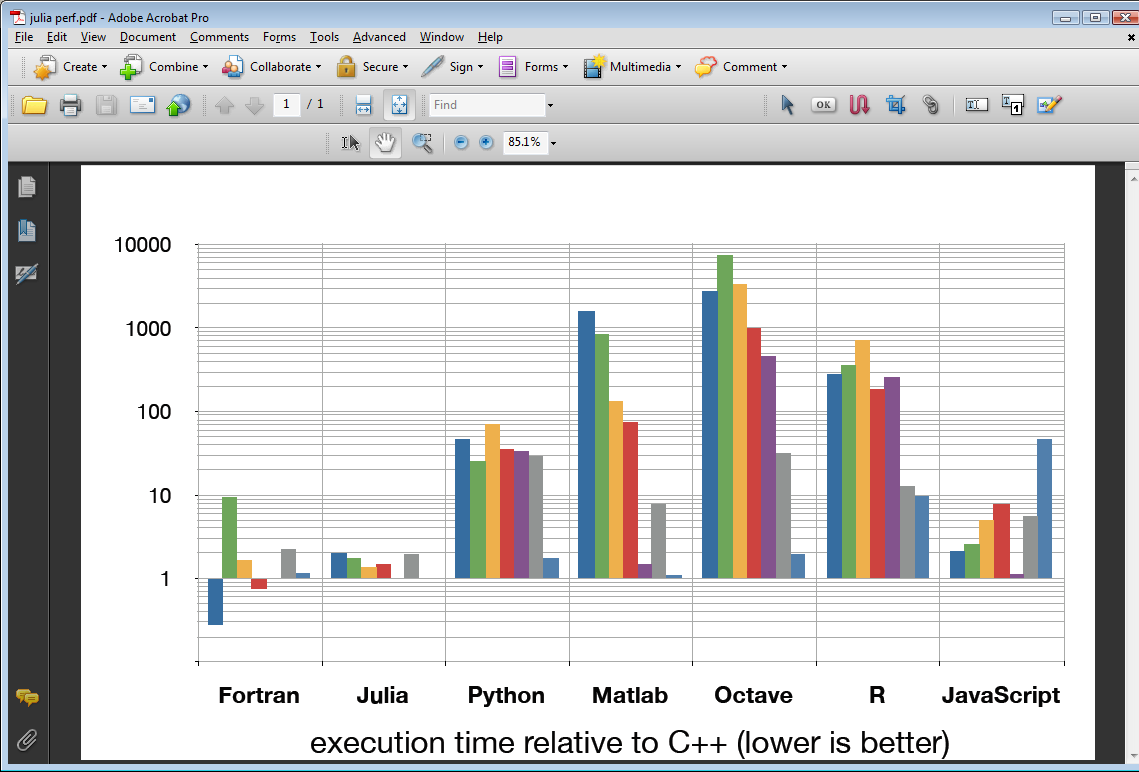 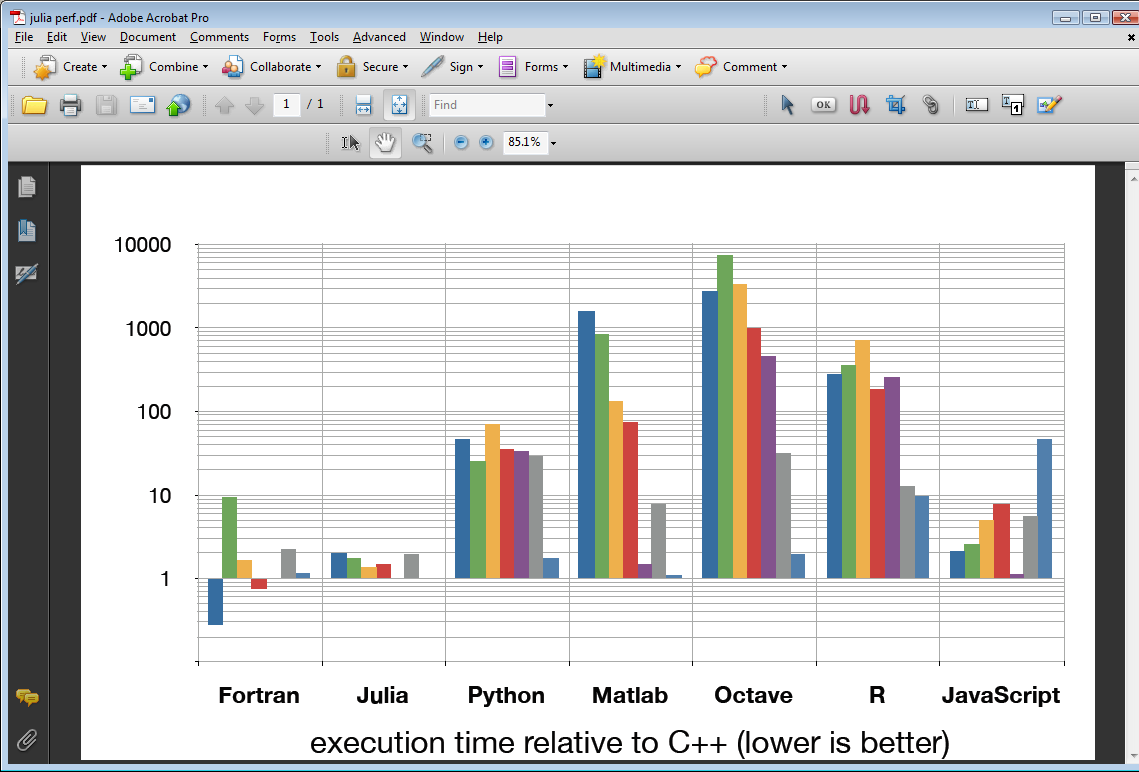 Why a fresh approach?
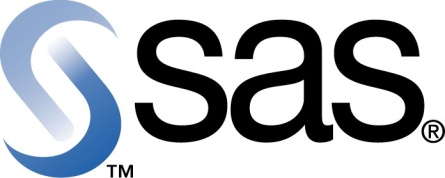 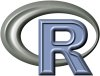 Current Players:
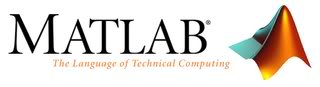 Life in the 1980’s:
Performance was poor, but nobody cared
Programs were easy (even fun!) to use
Processors were getting faster anyway
Today:
Users want much more
More sophistication
More speed
Easier to use, Easier to Collaborate
Bigger Machines
More Open, more Extensible
Easy Deployment
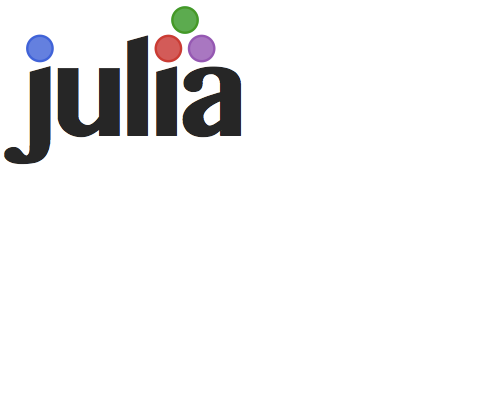 Every Day a New Package(Tailored Toolkit!) At least 150 by now
A  hot optimization algorithm used
in machine learning!
Implemented using Julia’s asynchronous 
parallel technologies
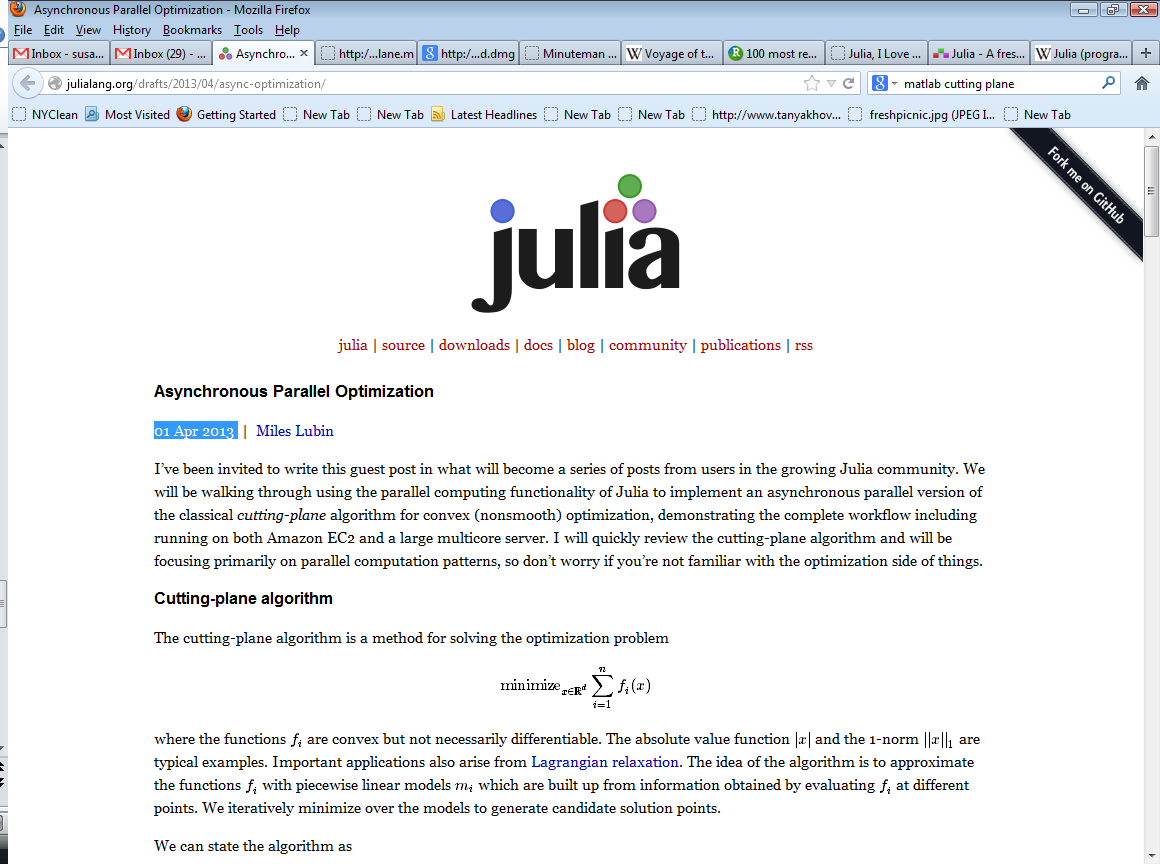 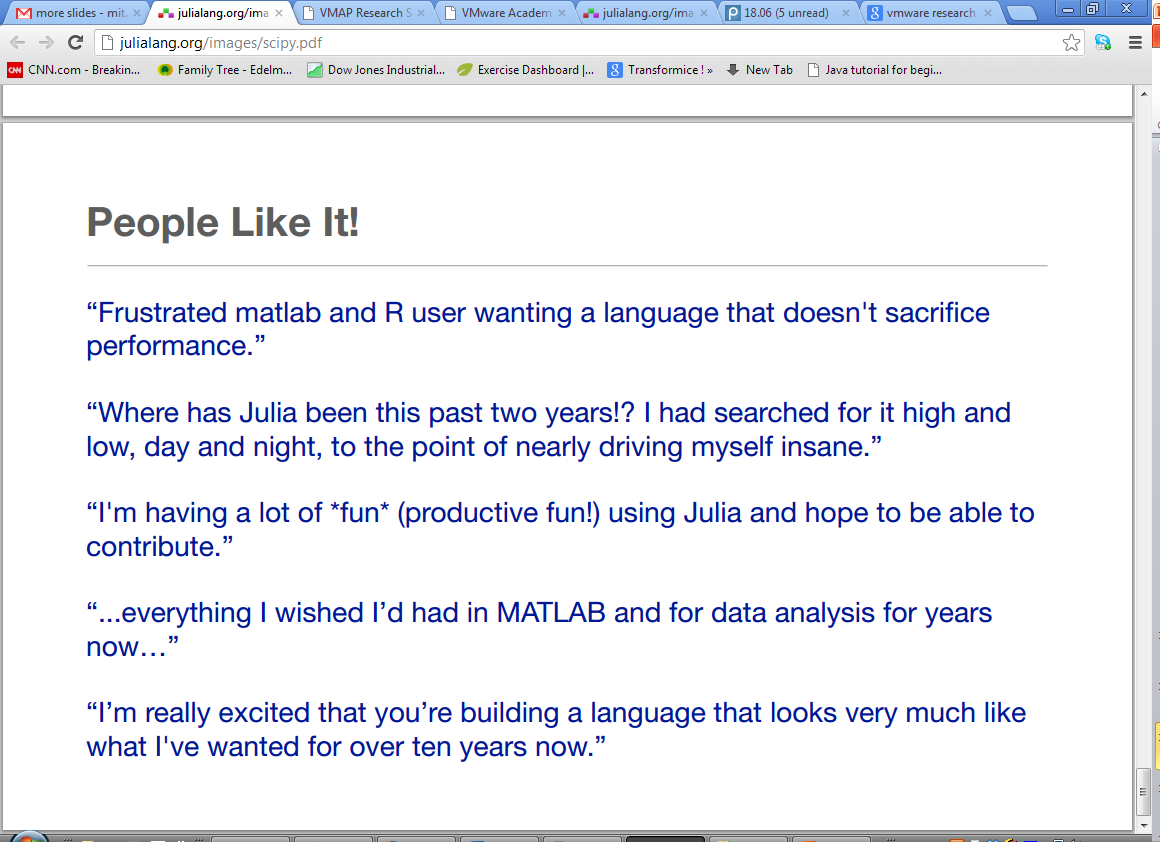 Innovation 2013 Style
We are building what we wanted
They said it could not be done
Others are joining us!

What do you want?